Специфика программ ДО и программ внеурочной деятельности в современном нормативно-методическом поле
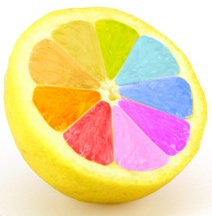 подготовила: 
Наталья Николаевна Хохлова , 
заведующая методическим отделом 
МКОУ ДОД   «Центр детского  творчества» 
р.п.Большеречье 2013
Источник:
Кафедра теории и практики воспитания и дополнительного образования НИРО
http://www.niro.nnov.ru/?id=609
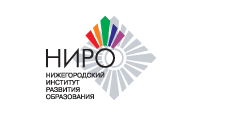 спасибо за внимание!
646670, Омская область, р.п. Большеречье, ул. 40 Лет Октября, д.3,каб 35  Телефон: 8 904 587 68 88 Эл. почта: crustal_peace@mail.ru Сайт Центра детского творчества:cdt.bol.omskedu.ru